Tact, Tang, Man, Fy
Quarter 1, Section 2
Tang- Touch
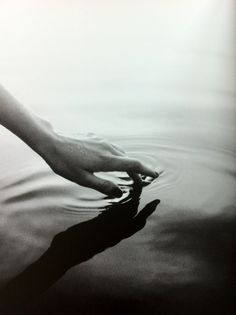 Tangible- perceived or looked at by touch
Part of speech: Adjective
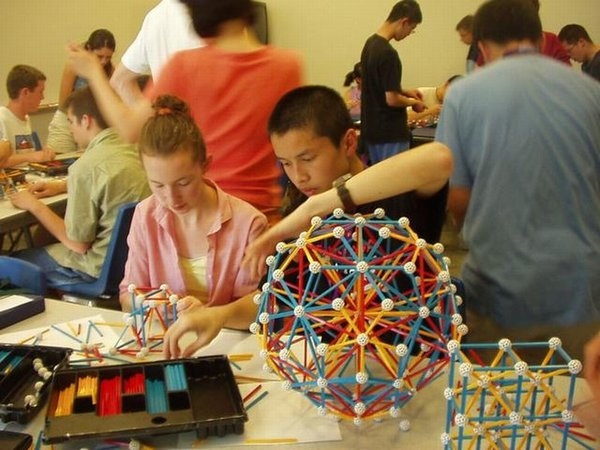 Association/Leaf- Manipulatives, Legos, Play-doh, Models
Intangible- not able to be touched – Part of Speech- Adjective
In- not
Tang-touch
Ible- able
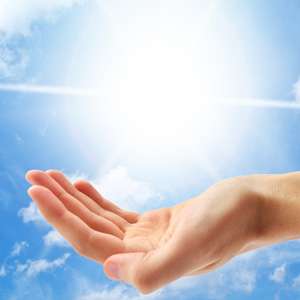 Association/Leaf- ideas (honesty, truth, work-ethic)
Fy- make
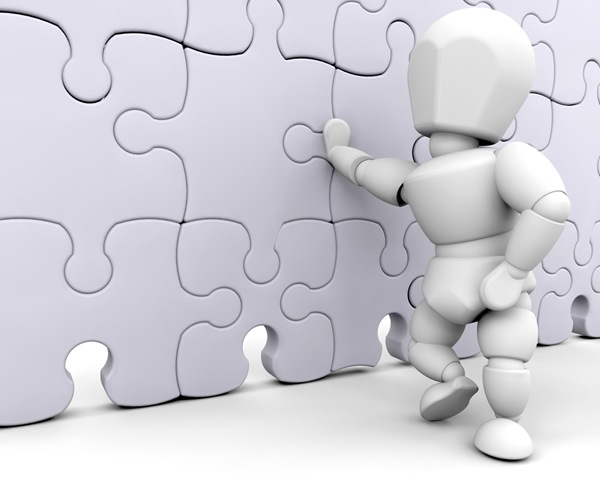 Fortify- to make strong 
Fort= strong
             			    fy-= make 	 Part of Speech-Verb
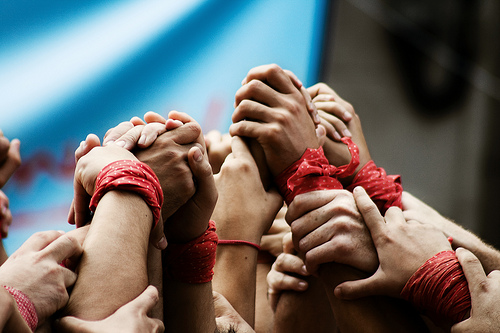 Association/Leaf: Armor, Helmets, Nutrition
Rectify- to make (something) rightpart of Speech- Verb
Associations: Test corrections, apologies
Man-hand
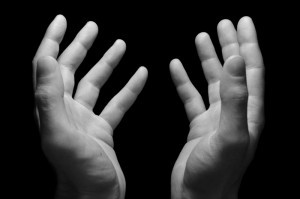 Maneuvering-move skillfully or carefully by hand
Part of speech: Verb
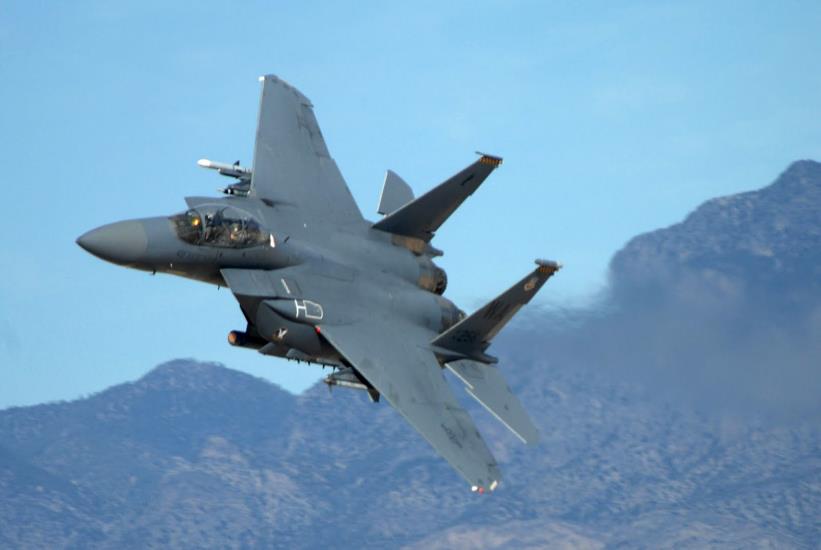 Association: Cars, Remote controls, tools
Manuel-operated by the hand or hands rather than by an electronic device
Part of Speech: Adjective
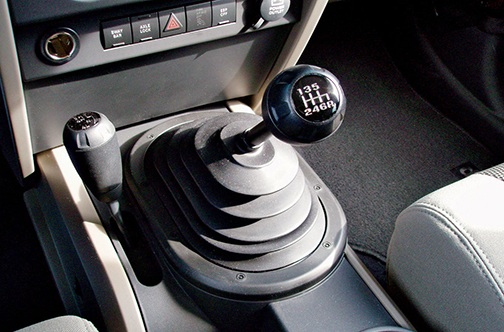 Association: hammer instead of a nail gun
Tact- Touch
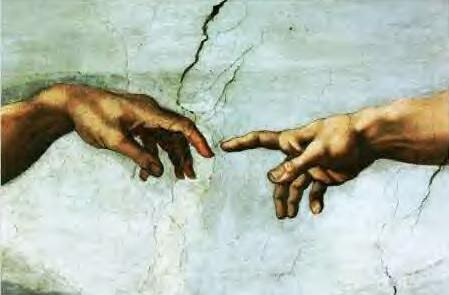 Tactile- connected with the sense of touch, understanding through touch   
Part of Speech- Adjective
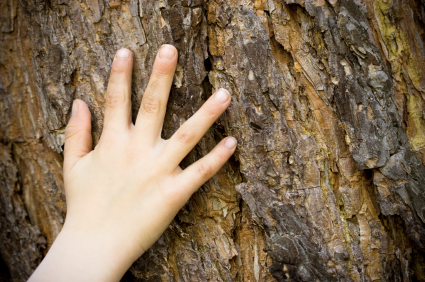 Association/Leaf: Braille, Kinesthetic learners
Tactful- having sensitivity in dealing with others
Part of Speech– Adjective
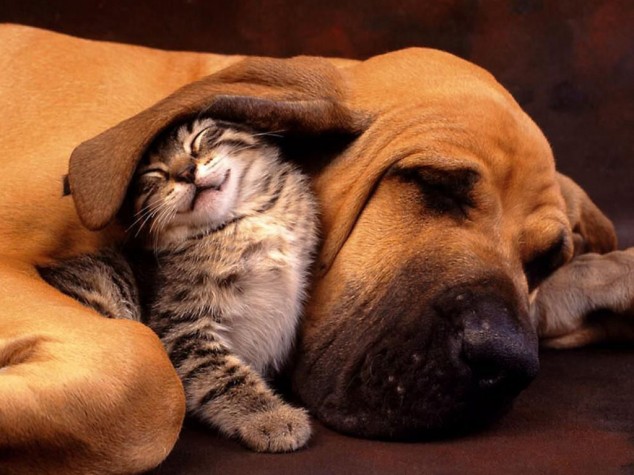 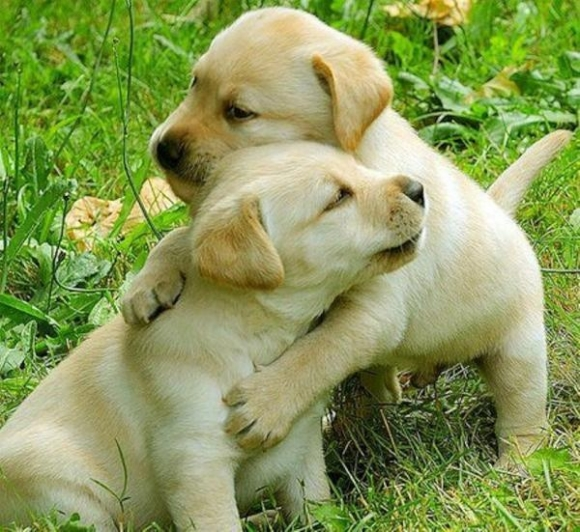 Association/Leaf: Who is the most tactful person in the class? Write the name of the most tactful person in your life.